PB153 OPERAČNÍ SYSTÉMY A JEJICH ROZHRANÍ
Struktura a rozhraní OS
03
KOMPONENTY OS
Správa procesů
Správa operační paměti
Správa souborů
Správa I/O zařízení
Správa sekundárních pamětí
Správa síťových služeb
Ochranný systém
Interpret příkazů (shell)
PB 153 OPERAČNÍ SYSTÉMY A JEJICH ROZHRANÍ
STRUKTURA OS
user and other system programs
GUI
batch
command line
user interfaces
system calls
program
execution
I/O
operations
resource
allocation
file systems
accounting
communication
protection
and
security
error detection
services
operating system
hardware
PB 153 OPERAČNÍ SYSTÉMY A JEJICH ROZHRANÍ
SPRÁVA PROCESŮ
Proces (aktivní entita) je spuštěný program (pasivní entita)
jeden program může být zároveň spuštěn řadou uživatelů
proces je jednotkou práce systému
procesy jádra OS
uživatelské procesy
Proces pro svou činnost potřebuje zdroje
procesor, paměť, soubory
zdroje se alokují při spuštění nebo při běhu
PB 153 OPERAČNÍ SYSTÉMY A JEJICH ROZHRANÍ
SPRÁVA PROCESŮ (2)
Typické aktivity OS v oblasti správy procesů
vytváření a ukončování uživatelských a systémových procesů
potlačování (suspending) a obnovování (resuming) procesů
mechanismy pro synchronizaci procesů
mechanismy pro komunikaci mezi procesy
mechanismy pro detekci a řešení uváznutí (deadlock)
PB 153 OPERAČNÍ SYSTÉMY A JEJICH ROZHRANÍ
SPRÁVA OPERAČNÍ PAMĚTI
Při spuštění procesu musíme program nahrát do paměti
Později může proces vyžadovat dodatečnou paměť pro data a tuto paměť OS vracet
Jakmile proces končí, musí OS veškerou paměť užívanou procesem opět uvolnit
PB 153 OPERAČNÍ SYSTÉMY A JEJICH ROZHRANÍ
SPRÁVA OPERAČNÍ PAMĚTI
Typické aktivity OS v oblasti správy paměti
znalost, která část paměti je využívána a kým (kterým procesem)
přidělování (alokace) a uvolňování (dealokace) paměti podle požadavků procesů
rozhodování o tom, který proces kdy zavést do paměti
PB 153 OPERAČNÍ SYSTÉMY A JEJICH ROZHRANÍ
SPRÁVA SOUBORŮ
Soubor
kolekce souvisejících informací definovaná svým tvůrcem
může mít strukturu, ale nemusí
z hlediska OS typicky jen posloupnost bajtů
I/O zařízení na kterých jsou soubory uloženy mohou být nejrůznějšího typu
magnetické disky, optické disky, magnetické pásky
OS zavádí abstraktní koncept souboru
PB 153 OPERAČNÍ SYSTÉMY A JEJICH ROZHRANÍ
SPRÁVA SOUBORŮ (2)
Typické aktivity OS v oblasti správy souborů
vytváření a rušení souborů
vytváření a rušení adresářů (složek)
základní operace pro manipulaci se soubory a adresáři (např. čtení ze souboru, zápis do souboru, seznam souborů v adresáři)
zálohování
PB 153 OPERAČNÍ SYSTÉMY A JEJICH ROZHRANÍ
SPRÁVA I/O ZAŘÍZENÍ
Snaha o skrytí specifik jednotlivých I/O zařízení
co nejjednotnější přístup k jednotlivých I/O zařízením 
mnoho OS zpřístupňuje I/O zařízení přes speciální  soubory
/dev/sda, /dev/lp0 v UNIXu
\\.\PHYSICALDRIVE2, CONIN$ ve Win32
Ovladače jednotlivých HW komponent
Řízení bufferů, kešování, spooling
PB 153 OPERAČNÍ SYSTÉMY A JEJICH ROZHRANÍ
SPRÁVA SEKUNDÁRNÍ PAMĚTI
Typické sekundární paměti jsou disky
Správa sekundárních pamětí obvykle formou souborů – souborového systému
Typické aktivity OS
správa volného místa
přidělování místa
plánování činnosti disku (které požadavky kdy vyřídit)
PB 153 OPERAČNÍ SYSTÉMY A JEJICH ROZHRANÍ
SPRÁVA SÍŤOVÝCH SLUŽEB
Komunikace je řízena protokolem
protokol je několikastranný algoritmus pro dosažení určitého cíle
Snaha o transparentnost
síťové souborové systémy (SMB, NFS, …)
API podobné jako přístup k souborům
PB 153 OPERAČNÍ SYSTÉMY A JEJICH ROZHRANÍ
OCHRANNÝ SYSTÉM
V multitaskingovém a multiuživatelském OS musíme jednotlivé procesy navzájem chránit
Ochrana je mechanismus, který řídí přístup programů, procesů a uživatelů ke zdrojům počítačového systému
HW za pomocí OS zajišťuje, že proces může používat pouze adresy svého adresového prostoru
časovač brání jednomu procesu v získání plného přístupu k CPU
režim CPU brání uživatelským procesům spouštět privilegované instrukce
Ochranný mechanismus rozlišuje autorizované a neautorizované použití prostředků
PB 153 OPERAČNÍ SYSTÉMY A JEJICH ROZHRANÍ
INTERPRET PŘÍKAZŮ
Interpret příkazů, neboli command-line interpreter (command line interface - CLI), neboli shell
úkolem je získávat příkazy od uživatele a provádět je
Za tento interpret příkazů můžeme považovat i moderní GUI
Někdy je interpret příkazů přímo součást jádra operačního systému, někdy je to jen speciální program
PB 153 OPERAČNÍ SYSTÉMY A JEJICH ROZHRANÍ
INTERNÍ SLUŽBY OS
Zabezpečují efektivní provoz samotného OS
Alokace zdrojů
plánovací algoritmy pro přidělování CPU
přidělování přístupu k tiskárnám apod.
Účtování
máme přehled o tom, kteří uživatelé kdy využily které zdroje
Ochrana
autentizace, řízení přístupu
PB 153 OPERAČNÍ SYSTÉMY A JEJICH ROZHRANÍ
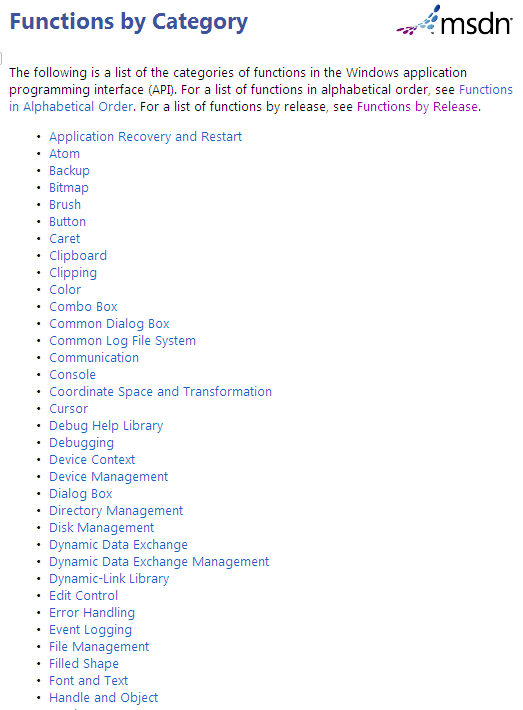 WINDOWS
Windows API rozděluje funkce do přibližně 100 kategorií
PB 153 OPERAČNÍ SYSTÉMY A JEJICH ROZHRANÍ
SYSTÉMOVÁ VOLÁNÍ
Systémová volání tvoří rozhraní mezi uživatelským procesem a OS
typicky jsou popsána jako instrukce assembleru a jsou uvedena v programátorském manuálu k OS
vyšší programovací jazyky obsahují některé funkce, které odpovídají systémovým voláním (např. open, write) a dále knihovní funkce, které poskytují vyšší funkčnost a v rámci této spouští (třeba hned několik) systémových volání (např. fopen, fwrite).
PB 153 OPERAČNÍ SYSTÉMY A JEJICH ROZHRANÍ
SYSTÉMOVÁ VOLÁNÍ
user application
open ()
user mode
system call interface
kernel mode
open ()
implementaion
of open ()
system call
i
return
PB 153 OPERAČNÍ SYSTÉMY A JEJICH ROZHRANÍ
SYSTÉMOVÁ VOLÁNÍ (2)
Různé OS a různé HW platformy mívají různé způsoby jak volat služby OS a různou strukturu těchto služeb
Nicméně existují určité standardy, které usnadňují přenositelnost programového kódu
v oblasti UNIXu: POSIX (Portable Operating System Interface) 
V oblasti Windows: Win32 (Windows API)
Teoreticky kód, který bude psán podle standardu bude přeložitelný na kompatibilních platformách, v praxi však existuje celá řada verzí standardu a mnoho výjimek co je a není implementováno
PB 153 OPERAČNÍ SYSTÉMY A JEJICH ROZHRANÍ
POSIX
Od POSIX.1 (1988) po POSIX:2008
IEEE Std 1003.1-2008
ISO/IEC/IEEE 9945:2009
The Open Group Technical Standard Base Specifications, Issue 7 
V části „System interfaces“je popsáno 1191 položek.
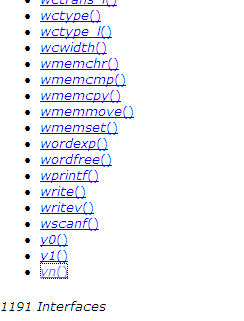 PB 153 OPERAČNÍ SYSTÉMY A JEJICH ROZHRANÍ
POSIX PŘÍKLAD - READDIR
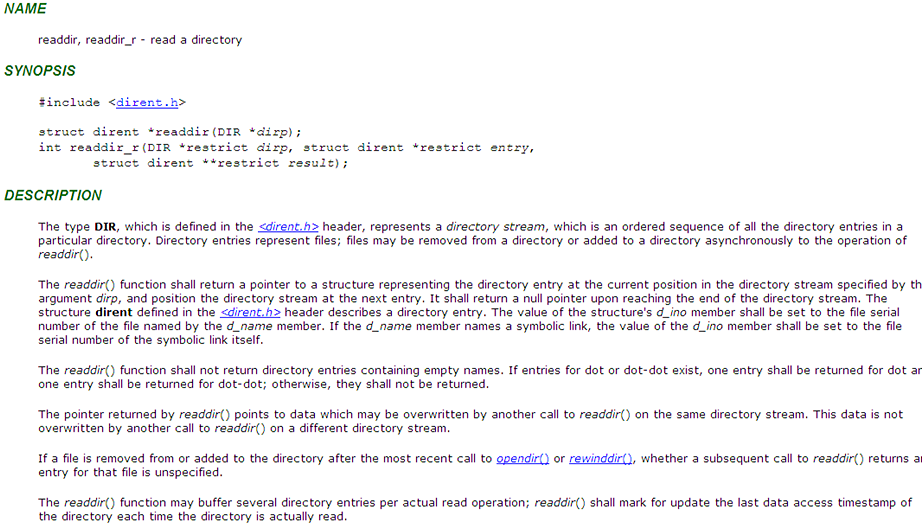 PB 153 OPERAČNÍ SYSTÉMY A JEJICH ROZHRANÍ
POSIX - DETAILY
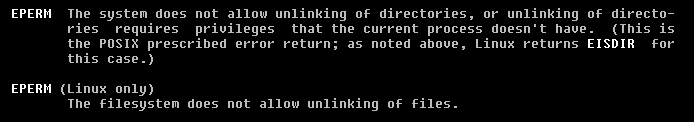 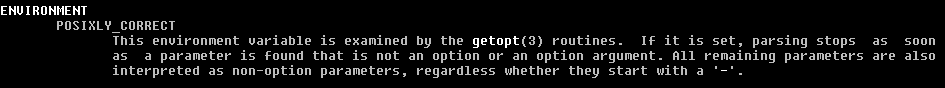 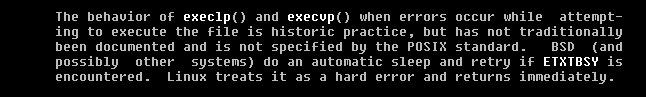 PB 153 OPERAČNÍ SYSTÉMY A JEJICH ROZHRANÍ
POSIX KOMPATIBILITA
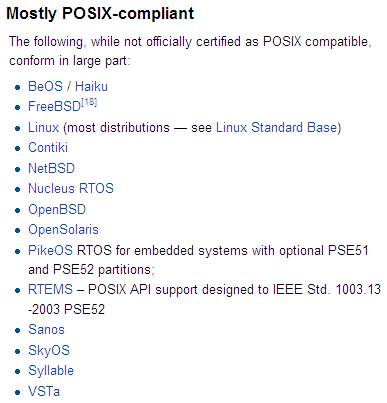 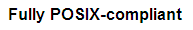 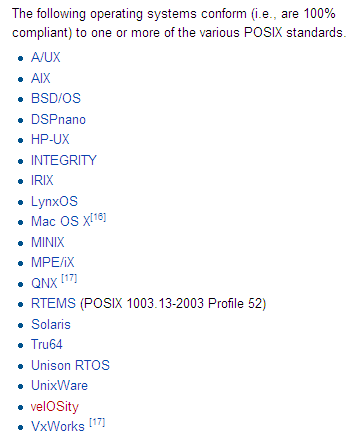 Zdroj: Wikipedia, heslo POSIX
PB 153 OPERAČNÍ SYSTÉMY A JEJICH ROZHRANÍ
ZPŮSOB PŘEDÁNÍ PARAMETRŮ
Registry
mov ah,01h
mov cx,2000h
int 10h
Zásobník
mov ax,0001h
push ax
int 10h
Blok (struktura, tabulka) v paměti & pointer
mov ax,0001h
mov [tabulka1],ax
mov bx,tabulka1
int 10h
PB 153 OPERAČNÍ SYSTÉMY A JEJICH ROZHRANÍ
PŘÍKLAD VOLÁNÍ API (WIN32)
return value
parameters
function value
Popis parametrů funkce ReadFile()
HANDLE file — deskriptor otevřeného souboru
LPVOID buffer — buffer pro čtená data
DWORD bytesToRead — počet bajtů, které chceme číst
LPDWORD bytesRead — kam uložit počet načtených bajtů
LPOVERLAPPED ovl — pro  asynchronní I/O
PB 153 OPERAČNÍ SYSTÉMY A JEJICH ROZHRANÍ
PŘÍKLAD VOLÁNÍ API (WIN32)
Funkce Win32 „CreateProcessAsUser“
BOOL CreateProcessAsUser(HANDLE hToken,         // handle to a token representing the logged-on userLPCTSTR lpApplicationName,  // pointer to name of executable moduleLPTSTR lpCommandLine,       // pointer to command line stringLPSECURITY_ATTRIBUTES lpProcessAttributes, // process security attributesLPSECURITY_ATTRIBUTES lpThreadAttributes,  // thread security attributesBOOL bInheritHandles,         // whether new process inherits handlesDWORD dwCreationFlags,        // creation flagsLPVOID lpEnvironment,         // pointer to new environment blockLPCTSTR lpCurrentDirectory,   // pointer to current directory nameLPSTARTUPINFO lpStartupInfo,  // pointer to STARTUPINFOLPPROCESS_INFORMATION lpProcessInformation  // pointer to PROCESS_INFORMATION);
Windows NT: Requires version 3.51 or later.Windows: Unsupported.Windows CE: Unsupported.Header: Declared in winbase.h.Import Library: Use advapi32.lib.Unicode: Implemented as Unicode and ANSI versions on Windows NT.
PB 153 OPERAČNÍ SYSTÉMY A JEJICH ROZHRANÍ
WINDOWS API
User Applications
User Mode
System
Processes
Programátorské rozhraní není definováno na úrovni systémových volání jádra
Windows API 
dříve Win32
kernel32.dll, user.dll
Nižší vrstva ntdll.dll
Win32 Subsystem
Session Manager
Win32 API
(Kernel32.dll, User32.dll, GD32.dll)
User Mode
WinLogon
Environment Functions
NTDLL.DLL
Executive Services
Kernel Mode System Processes
System Services
Win32K.SYS
I/O Manager
Process
and
Thread
Manager
Windows Manager
Runtime
Library
Functions
Virtual
Memory
Manager
Cache Manager
Object Manager
Kernel Mode
Graphical Digital Interface
File System
Manager
Kernel
Hardware Device Drivers
Graphics Device Drivers
Hardware Abstraction Layer (HAL)
Hardware
PB 153 OPERAČNÍ SYSTÉMY A JEJICH ROZHRANÍ
SYSTÉMOVÁ VOLÁNÍ WINDOWS
Přerušení 0x2E
Příklad ReadFile z ntdll.dll:
Ntdll!ZwReadFile77f8c552 mov eax, 0xa1 ; the service number77f8c557 lea edx, [esp+4]77f8c55b int 2e77f8c55d ret 0x24
Příklad používající SYSENTER: 
mov aex, 112hmov edx, 7FFE0300hcall dword prt ds:[edx]retn 24
Přičemž voláme funkci s kódem:mov edx, espsysenter
PB 153 OPERAČNÍ SYSTÉMY A JEJICH ROZHRANÍ
PŘÍKLAD: SYSENTER
„The SYSENTER instruction is part of the "Fast System Call" facility introduced on the Pentium® II processor. The SYSENTER instruction is optimized to provide the maximum performance for transitions to protection ring 0 (CPL = 0). The SYSENTER instruction sets the following registers according to values specified by the operating system in certain model-specific registers.
CS register set to the value of (SYSENTER_CS_MSR)
EIP register set to the value of (SYSENTER_EIP_MSR)
SS register set to the sum of (8 plus the value in SYSENTER_CS_MSR)
ESP register set to the value of (SYSENTER_ESP_MSR)“
SYSENTER/SYSEXIT pro procesory Intel (od Pentia II)
SYSCALL/SYSRET pro procesory AMD (od K7)
PB 153 OPERAČNÍ SYSTÉMY A JEJICH ROZHRANÍ
SYSTÉMOVÁ VOLÁNÍ WINDOWS
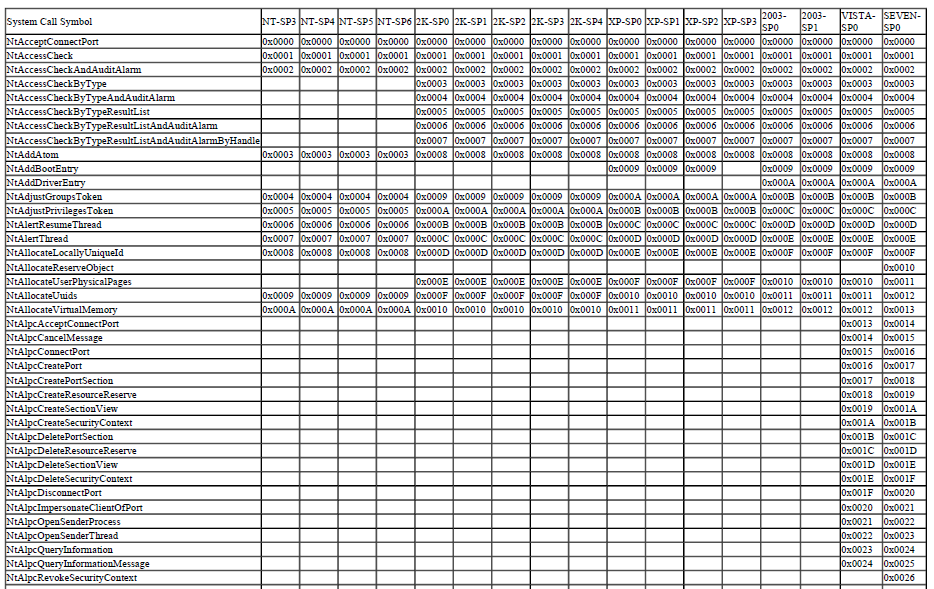 PB 153 OPERAČNÍ SYSTÉMY A JEJICH ROZHRANÍ
PŘÍKLAD 1: MS-DOS
DOS interrupts
INT 20H Terminate a program
INT 21H DOS Services
INT 25H/26H Absolute Disk Read/Write
INT 27H Terminate but Stay Resident
INT 28H DOS Safe Interrupt / DOS Timeslice (UNDOCUMENTED)
INT 2eH Perform DOS Command (UNDOCUMENTED)
INT 2fH  Multiplex Interrupt (print spooler, TSR control)
INT 33H Mouse Support
INT 67H Expanded Memory Manager (LIM-EMS)
Address Pointers (not used as software interrupts)
INT 22H Terminate address
INT 23H Control-Break address
INT 24H Critical Error Handler address
Volání služeb DOSu:
AH = číslo služby
ostatní registry (AL, DL, DX, CX, DS:DX, DS:SI, ES:DI, ES:BX) = parametry
INT 21H
návratová hodnota bývá v AL
PB 153 OPERAČNÍ SYSTÉMY A JEJICH ROZHRANÍ
PŘÍKLAD 1: MS-DOS (2)
Systémové volání pro otevření existujícího souboru 
DOS Fn 3dH: Open a File Handle
Expects:
AH=3dH 
DS:DX=address of an ASCIIZ string of a filespec
AL=Open Mode
AL = 0 to open for reading
AL = 1 to open for writing
AL = 2 to open for reading and writing
Returns: AX=error code if CF is set to CY
                        =file handle if no error
PB 153 OPERAČNÍ SYSTÉMY A JEJICH ROZHRANÍ
PŘÍKLAD 1: MS-DOS (3)
Programový kód

filename: DATA “c:\autoexec.bat”,0

mov ax,3d00h
mov dx,[filename]
int 21h
PB 153 OPERAČNÍ SYSTÉMY A JEJICH ROZHRANÍ
PŘÍKLAD 2: LINUX
Systémová volání
standardně přes int 0x80
nově i přes instrukci syscall (sysenter)
Číslo systémového volání
v registru eax
v jádře 2.2 přibližně 200 volání, v jádře 2.6 přes 300 volání
Parametry systémového volání
v registrech ebx, ecx, edx, esi, edi, ebp 
kromě fce 117 (parametrem je odkaz na strukturu)
Výsledek
uložen v eax
PB 153 OPERAČNÍ SYSTÉMY A JEJICH ROZHRANÍ
PŘÍKLAD 2: LINUX (2)
Hello world v assembleru pod Linuxem
section .text 
global _start 	
msg db 'Hello, world!',0xa
len equ $ - msg
_start:
	mov edx,len ;message length 
	mov ecx,msg ;message to write 
	mov ebx,1 ;file descriptor (stdout) 
	mov eax,4 ;system call number (sys_write) 
	int 0x80 ;call kernel 
	mov eax,1 ;system call number (sys_exit) 
	int 0x80 ;call kernel
PB 153 OPERAČNÍ SYSTÉMY A JEJICH ROZHRANÍ
PŘÍKLAD 2: LINUX (3)
#include <studio.h>
int main ()
{
printif („Greetings“);
return 0;
}
user
mode
standard C library
kernel
mode
write ()
write ()
system call
PB 153 OPERAČNÍ SYSTÉMY A JEJICH ROZHRANÍ
PŘÍKLAD 2: LINUX (4) - STRACE
anxur:~$ strace echo "Ahoj“execve("/bin/echo", ["echo", "Ahoj"], [/* 33 vars */]) = 0brk(0)                                  = 0x1a4fe000mmap(NULL, 4096, PROT_READ|PROT_WRITE, MAP_PRIVATE|MAP_ANONYMOUS, -1, 0) = 0x2b0d6f209000uname({sys="Linux", node="anxur.fi.muni.cz", ...}) = 0access("/etc/ld.so.preload", R_OK)      = -1 ENOENT (No such file or directory)open("/etc/ld.so.cache", O_RDONLY)      = 3fstat(3, {st_mode=S_IFREG|0644, st_size=104404, ...}) = 0close(3)                                = 0open("/lib64/libc.so.6", O_RDONLY)      = 3read(3, "\177ELF\2\1\1\0\0\0\0\0\0\0\0\0\3\0>\0\1\0\0\0\220\332\1Y7\0\0\0"..., 832) = 832fstat(3, {st_mode=S_IFREG|0755, st_size=1717800, ...}) = 0mmap(NULL, 4096, PROT_READ|PROT_WRITE, MAP_PRIVATE|MAP_ANONYMOUS, -1, 0) = 0x2b0d6f224000close(3)                                = 0arch_prctl(ARCH_SET_FS, 0x2b0d6f225260) = 0munmap(0x2b0d6f20a000, 104404)          = 0open("/usr/lib/locale/locale-archive", O_RDONLY) = 3fstat(3, {st_mode=S_IFREG|0644, st_size=56454288, ...}) = 0mmap(NULL, 56454288, PROT_READ, MAP_PRIVATE, 3, 0) = 0x2b0d6f226000close(3)                                = 0brk(0)                                  = 0x1a4fe000brk(0x1a51f000)                         = 0x1a51f000fstat(1, {st_mode=S_IFCHR|0620, st_rdev=makedev(136, 110), ...}) = 0mmap(NULL, 4096, PROT_READ|PROT_WRITE, MAP_PRIVATE|MAP_ANONYMOUS, -1, 0) = 0x2b0d727fd000write(1, "Ahoj\n", 5Ahoj)                   = 5close(1)                                = 0exit_group(0)                           = ?
PB 153 OPERAČNÍ SYSTÉMY A JEJICH ROZHRANÍ
PŘÍKLAD 2: LINUX (5)
PB 153 OPERAČNÍ SYSTÉMY A JEJICH ROZHRANÍ
PŘÍKLAD 3: FREEBSD
Systémová volání
přes VOLÁNÍ FUNKCE, která obsahuje int 0x80
nebo přes volání brány call 7:0 
Číslo systémového volání
v registru eax
Parametry systémového volání
na zásobníku (první parametr je ukládán poslední)
Výsledek
v registru eax
volající proces musí vyčistit zásobník (parametry)
PB 153 OPERAČNÍ SYSTÉMY A JEJICH ROZHRANÍ
PŘÍKLAD 3: FREEBSD (2)
Hello World v assembleru ve FreeBSD
section .text 
	global _start
msg db "Hello, world!",0xa
len equ $ - msg
 _syscall: int 0x80 ;system call 
	ret 
_start: ;tell linker entry point 
	push dword len ;message length 
	push dword msg ;message to write 
	push dword 1 ;file descriptor (stdout) 
	mov eax,0x4 ;system call number (sys_write) 
	call _syscall ;call kernel 
	add esp,12 ;clean stack (3 arguments * 4) 
	push dword 0 ;exit code 
	mov eax,0x1 ;system call number (sys_exit) 
	call _syscall ;call kernel
PB 153 OPERAČNÍ SYSTÉMY A JEJICH ROZHRANÍ
KOMPLEXITA OS
Počet systémových volání OS / API volání
PB 153 OPERAČNÍ SYSTÉMY A JEJICH ROZHRANÍ
KOMPLEXITA OS (2)
Rozsah zdrojového kódu Windows
PB 153 OPERAČNÍ SYSTÉMY A JEJICH ROZHRANÍ
PB 153 OPERAČNÍ SYSTÉMY A JEJICH ROZHRANÍ